TABEMath – DPre-TestKEY
Revised: March 6, 2024
TABE-D : PreTest Review
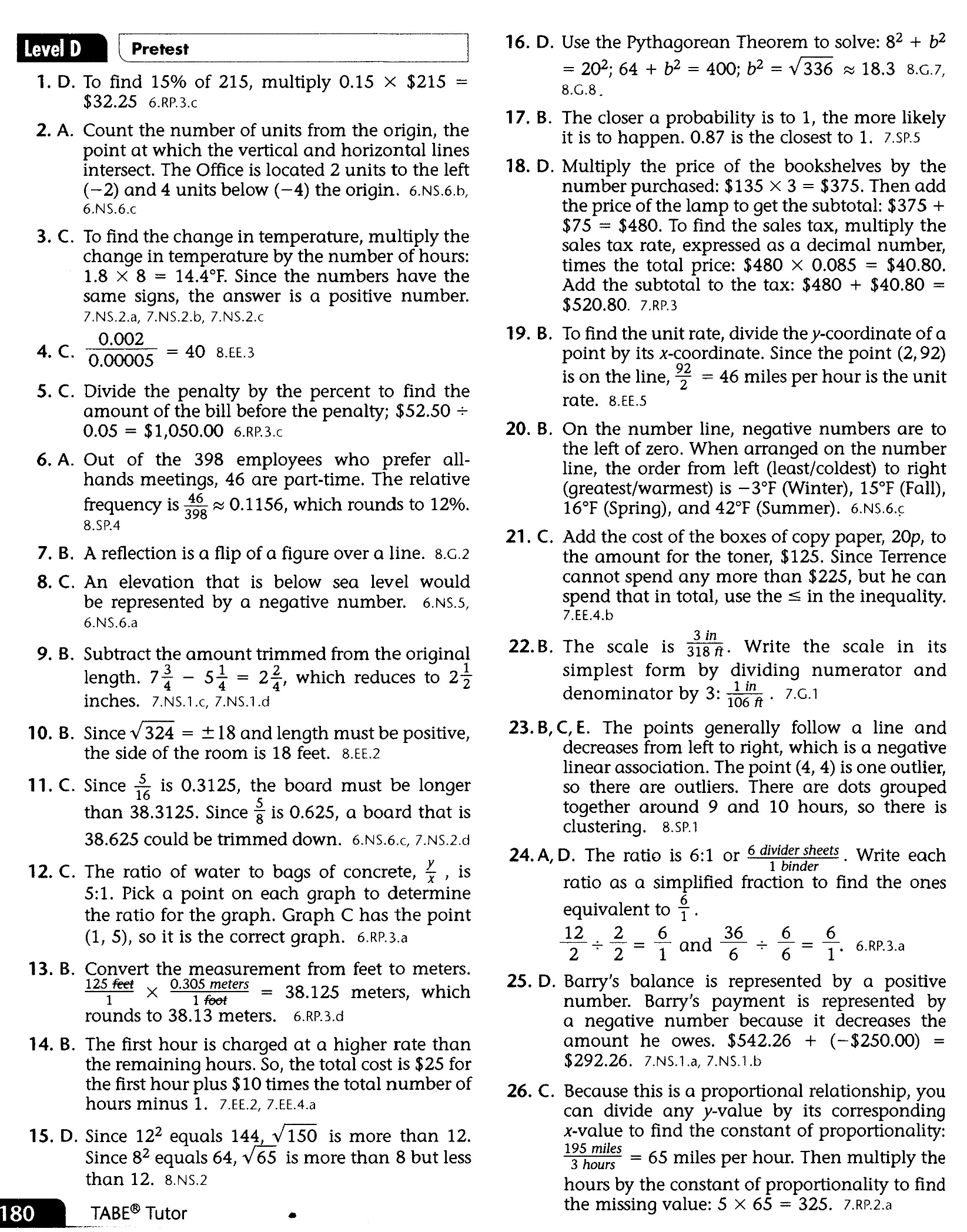 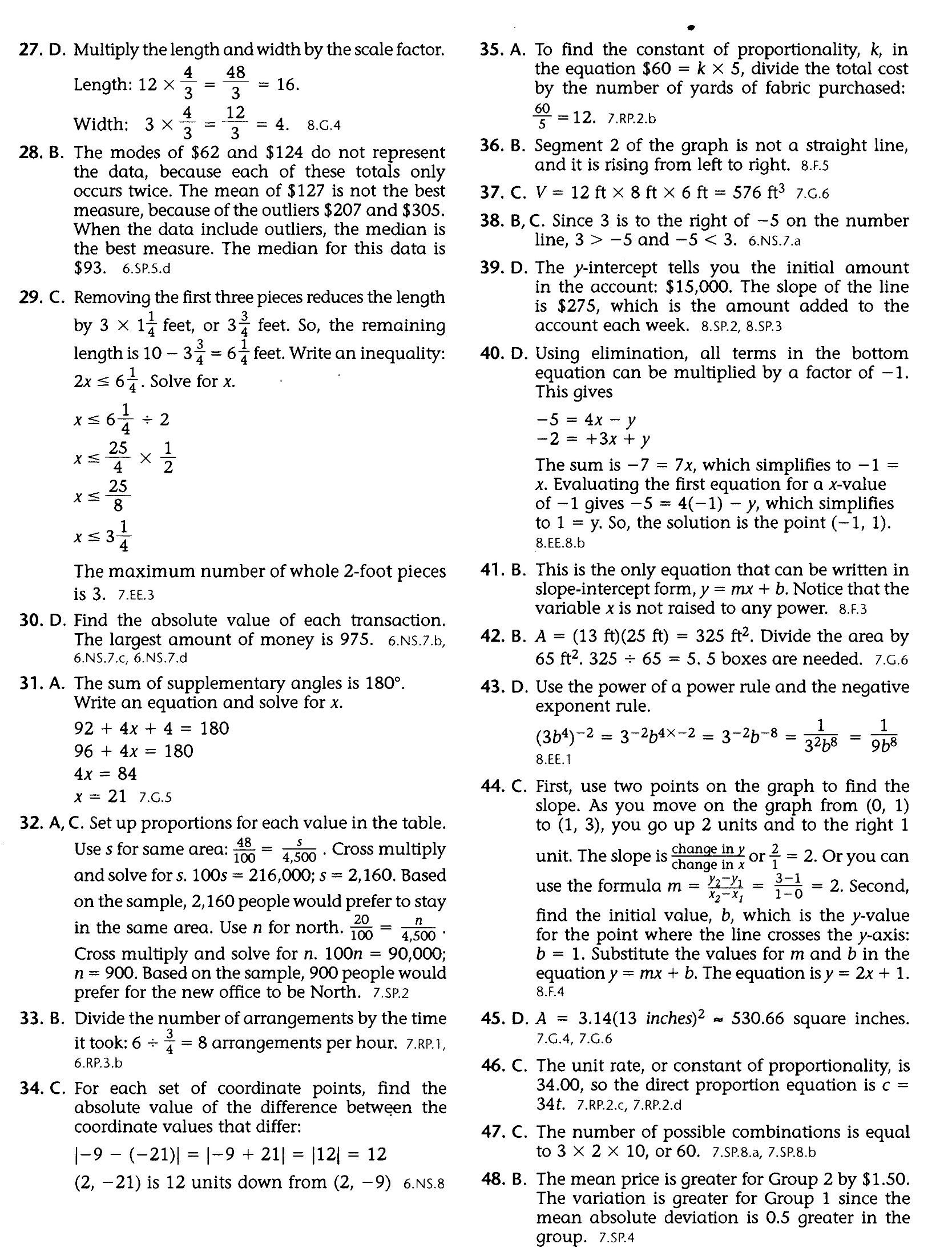 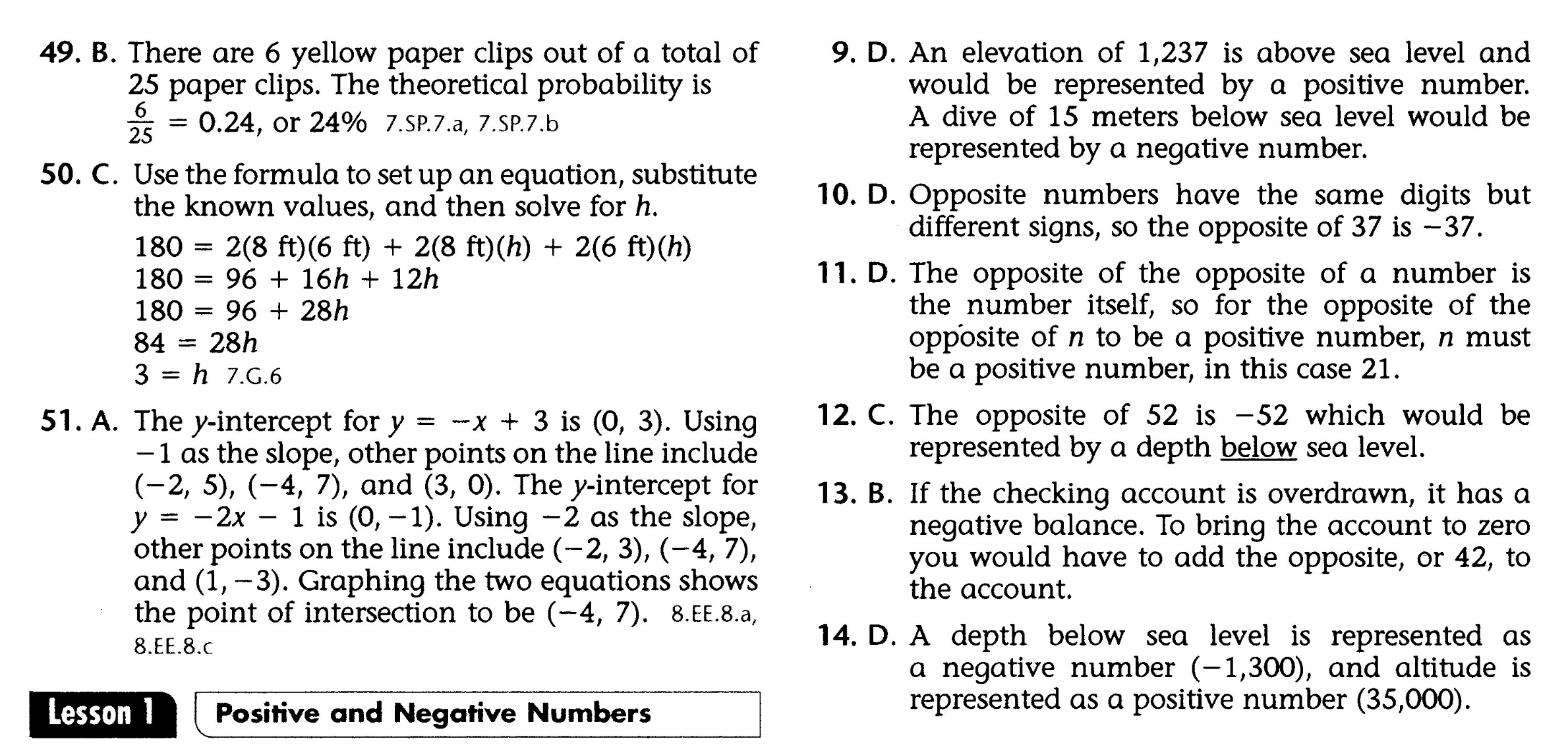